Cognitive Modeling
February 5, 2010
Today’s Class
Cognitive Modeling
Assignment #3
Probing Questions
Surveys
Cognitive Modeling
“Cognitive modeling… deals with simulating human problem solving and mental task processes in a computerized model. Such a model can be used to simulate or predict human behavior or performance on tasks similar to the ones modeled.”
	(whatis.com)
Several Different Types of Cognitive Models
Today, I will discuss three prominent types that are useful in the learning sciences

A different set are dominant in HCI
CPM-GOMS, KLM-GOMS, ACT-SIMPLE
Cognitive Models Prominent in Learning Sciences
Production-rule systems
ACT-R
Constraint-based models
Production-System Models
Often similar in nature to early versions of ACT-R
ACT*, ACT-R 2.0
Production-System Models
As seen in Koedinger & Terao (2002)

Represent performance (and therefore skill) as a set of if-then rules (“productions”)
Can be written in plain English
Let’s say we want to create
A cognitive model of the process of creating a scatterplot of data(cf. Baker, Corbett, & Koedinger, 2001, 2002; Baker, Corbett, Koedinger, & Schneider, 2004; Baker, Corbett, & Koedinger, 2007)

A subject formerly near and dear to my heart!
Task
Draw a scatterplot of this fake data
Protocol Trace
OK. I like talking. Alright, so.. I’m not entirely sure I understand the problem, but we’re gonna go for itI’m gonna because I’m terrible at spelling.. alright..So I know we’re going from 0 to 80 I kinda wanna ignore 80 but alright…3…4…5…6….8  that symbol there is my way of saying a long time later.This time we’re going from 65 to 650 .. wow.. ok that’s greatOk what’s a good scale for that[counting by 50’s to 600]Eh well. 650Alright, um. Now let’s start plotting them… oh crapI’m writing out the thing so I have some vague idea of what I’m doingAt 4 and 155 I place the first pointAt 0 and 65 I place the 2nd point6 and 650 I do the next oneUm I hope that doesn… .
Protocol Trace
150170 next one…Let’s see 2 1302 130 uhhh4 2204 220Alright the next one 0 120A lot of things goin on at 0 exciting3 553 55And then 140 80 what…. Oh…. Yeah yeah.. 3 5 then 80 140So um and that seems to be the problem but just for fun I’m gonna try and do a best fit lineWell that’s not fairOk I’m done.
Simulated Performance #1 (VCE)
Of same task…

Based on research in (Baker, Corbett, & Koedinger, 2001)
Simulated Performance #2 (NE)
Of same task…

Based on research in (Baker, Corbett, & Koedinger, 2002)
Simulated Performance #3 (DH)
Of same task…

Based on research in (Baker, Corbett, Koedinger, & Schneider, 2004)
Let’s create some production rules
What are the key subgoals in this task?
(i.e. major steps)
Let’s create some production rules
Split into groups for each key subgoal
Let’s create some production rules
Write some production rules for your subgoal, covering both correct behavior and key errors
Put productions up on the screen
For each rule
Is this a good rule?
Is it over-generalized or under-generalized?
Will this process work?
Let’s put everything together and simulate it!

I need a volunteer to execute the model
Try for fully correct performance that only uses these rules and no other rules
Questions? Comments?
Applicability
What kinds of phenomena could production-rule models handle well?

What kinds of phenomena would production-rule models handle poorly?
Applicability
What kinds of phenomena could production-rule models handle well?

What kinds of phenomena would production-rule models handle poorly?
Creativity and discovery (there have been attempts to do this, by Simon and Schunn, but there has been debate as to whether the resultant models have face validity)
Applicability
What kinds of phenomena could production-rule models handle well?

What kinds of phenomena would production-rule models handle poorly?
Analogy (handled in ACT-R by other processes – see Salvucci & Anderson, 2006)
Applicability
What kinds of phenomena could production-rule models handle well?

What kinds of phenomena would production-rule models handle poorly?
Strengthening of memory (handled in ACT-R by other processes – more in a few minutes)
Another use of Production-Rule Models
Model Tracing (Corbett & Anderson, 1995)

A production-rule model of correct and incorrect behavior is created
As a student solves problems, the model is used to interpret whether the student’s behavior is correct or incorrect
This information is used to give feedback, and for knowledge tracing, which traces the probability the student knows a given skill (Corbett & Anderson, 1995)
I will discuss this in more detail, either at the end of today’s class, or on March 3rd (depending on time)
Model-Tracing: Example
Let’s go back through our four examples of attempts to create a scatterplot

At each action, tell me what production rule fired
Correct production: CORRECT
Incorrect production: BUG
No production: WRONG
Questions? Comments?
Cognitive Models Prominent in Learning Sciences
Production-rule systems
ACT-R
Constraint-based models
ACT-R
The Hunt for a Unified Theory of Cognition
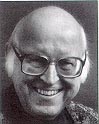 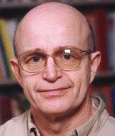 vs
Alan NewellStudent of Herb Simon      MHP, KLM-GOMS, SOAR   CMU Psychology
John AndersonHired by Herb Simon      ACT, ACT-R 2, 5, 6, 7   CMU Psychology
The basic idea
A cognitive modeling architecture is a framework for developing models of human {behavior, learning}.

The architecture forces you to make your model plausible based on what we know about humans.
Cognitive Modeling Architectures
SOAR was competitive until a decade ago (now it is only used by a small number of researchers)

ACT-R is the dominant framework and has been for a while

GOMS is heavily used in HCI
ACT-R
“Adaptive Character of Thought”
“Atomic Components of Thought”
“Anderson’s Cool Theory”
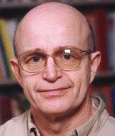 ACT-R
“Adaptive Character of Thought”
“Atomic Components of Thought”
“Anderson’s Cool Theory”

I will be discussing ACT-R 5 (ACT-R 6 has moved towards focusing on neural architecture, and has been far lessused in education research)
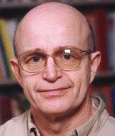 ACT-R’s strengths
Accurate and predictive models of human performance at complex tasks.

Models the cognitive processes that lead to behavior:
Decision-Making
Problem-Solving
Analogy (more with ACT, ACT*, ACT-R 2)
Memory Retrieval and Strengthening
Learning to be an Expert
The ACT-R Architecture
The human mind is modeled by a set of systems.

Each individual system is serial
Multiple systems can be running at once

Visual Perception
Auditory Perception
Motor Skills
Productions
Declarative Memory
Performance
Interaction between production rules and chunks of declarative memory
Each chunk can have sub-chunks
Like 508-831-5355
Each chunk has a certain strength of activation, which predicts speed and accuracy of recall(as discussed in the Pavlik et al article)
Performance
Interaction between production rules and chunks of declarative memory
Each production also has a strength of activation
When productions reach a certain strength, they become “compiled” with neighboring productions into “automatized behavior”
Automatized Behavior
Those of you who have keyboards, type “kaleidoscope”
Automatized Behavior
Those of you who have keyboards, type “kaleidoscope”

Now, close your eyes
Automatized Behavior
Those of you who have keyboards, type “kaleidoscope”

Now, close your eyes

Where’s the letter “k” on the keyboard?
Questions? Comments?
Behavior
Governed by a set of literally dozens of complex equations
Example: Memory Activation Equation(Pavlik et al, 2008)
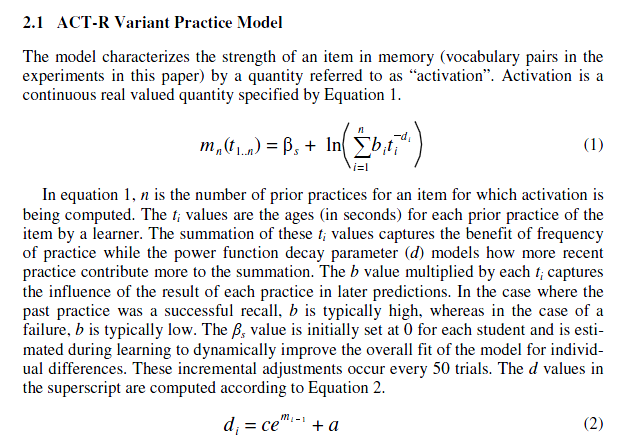 Uses in Education
ACT-R 2 underlies Cognitive Tutors (significant divergence since then), with model tracing
Essentially, what we discussed a few minutes ago
Tailor student order of practice to what we know about memory (Pavlik et al, 2008)
Questions? Comments?
Cognitive Models Prominent in Learning Sciences
For the learning sciences, the most prominent types have been 
Production-rule systems
ACT-R
Constraint-based models
Constraint-based models
Model performance in a very different fashion

With a list of conditions that must be met
For creating scatterplots…
What are some conditions that must be met for a scatterplot to be correct?
One example…
The space between all axis labels must be equal
One example…
The space between all axis labels must be equal

(What do you think, Matt? Is this an appropriate constraint?)
Now your turn…
Let’s list some constraints…
Now let’s test the approach
I will create some scatterplots, and you tell me if my scatterplot is right (violates no constraints) or wrong (violates 1+ constraints), and which constraint is violated
Now let’s test the approach
Should we add or change any constraints?
Constraint-based modeling
Stellan Ohlsson argues that CBM is a more accurate model of human cognition than ACT-R
Some excellent points, in particular in terms of how people recognize that they’ve made an error, but the field generally has stayed with production-rule or neural network models
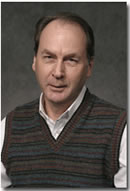 Constraint-Based Tutoring
Constraint-based modeling underpins the second most highly used tutoring system in the world, SQL-Tutor (Mitrovic, Martin, & Mayo, 2003)
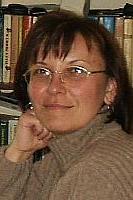 Constraint-Based Tutoring
Has been argued to be more effective for ill-defined domains, where student problem-solving may take a huge number of paths, but an incorrect solution can be recognized(Weerasinghe & Mitrovic, 2006)
Questions? Comments?
Cognitive Modeling
Any high-level thoughts or observations?
Cognitive Modeling
Any high-level thoughts or observations?

What would Jean Lave say about Cognitive Modeling?
Where does cognitive modeling fit on this diagram?
HOLISTIC
EXISTENTIALIST
ESSENTIALIST
ENTITATIVE
Bayesian Knowledge-Tracing
(Is there time?)

(If not, we will cover this on March 3rd)
Bayesian Knowledge Tracing
Goal:  For each knowledge component (KC), infer the student’s knowledge state from performance.

Suppose a student has six opportunities to apply a KC and makes the following sequence of correct (1) and incorrect (0) responses, according to model tracing.  Has the student has learned the rule?
0 0 1 0 1 1
Model Learning Assumptions
Two-state learning model
Each skill is either learned or unlearned

In problem-solving, the student can learn a skill at each opportunity to apply the skill

A student does not forget a skill, once he or she knows it

Only one skill per action
Model Performance Assumptions
If the student knows a skill, there is still some chance the student will slip and make a mistake.

If the student does not know a skill, there is still some chance the student will guess correctly.
Corbett and Anderson’s Model
p(T)
Not learned
Learned
p(L0)
p(G)
1-p(S)
correct
correct
Two Learning Parameters
p(L0)	Probability the skill is already known before the first opportunity to use the skill in problem solving.
p(T)	Probability the skill will be learned at each opportunity to use the skill.
Two Performance Parameters
p(G)	Probability the student will guess correctly if the skill is not known.
p(S)	Probability the student will slip (make a mistake) if the skill is known.
Bayesian Knowledge Tracing
Whenever the student has an opportunity to use a skill, the probability that the student knows the skill is updated using formulas derived from Bayes’ Theorem.
Formulas
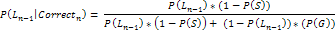 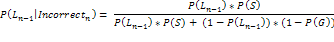 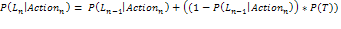 Knowledge Tracing
How do we know if a knowledge tracing model is any good?

Our primary goal is to predict knowledge
Knowledge Tracing
How do we know if a knowledge tracing model is any good?

Our primary goal is to predict knowledge

But knowledge is a latent trait
Knowledge Tracing
How do we know if a knowledge tracing model is any good?

Our primary goal is to predict knowledge

But knowledge is a latent trait

But we can check those knowledge predictions by checking how well the model predicts performance
Fitting a Knowledge-Tracing Model
In principle, any set of four parameters can be used by knowledge-tracing

But parameters that predict student performance better are preferred
Knowledge Tracing
So, we pick the knowledge tracing parameters that best predict performance

Defined as whether a student’s action will be correct or wrong at a given time
Recent Extensions
Recently, there has been work towards contextualizing the guess and slip parameters(Baker, Corbett, & Aleven, 2008a, 2008b)

Do we really think the chance that an incorrect response was a slip is equal when
Student has never gotten action right; spends 78 seconds thinking; answers; gets it wrong
Student has gotten action right 3 times in a row; spends 1.2 seconds thinking; answers; gets it wrong
Recent Extensions
In this work, P(G) and P(S) are determined by a model that looks at time, previous history, the type of action, etc.

Significantly improves predictive power of method
Probability of distinguishing right from wrong within the tutor increases from around 66% to around 71%
Worse performance when it comes to predicting the post-test, so still more work needed, but a different use of contextual slip lead to significantly better post-test performance (Baker, Corbett, et al, under review)
Recent Extensions
Extending Bayesian Knowledge Tracing with additional parameters
Splitting P(T|H), P(T|~H) to study the impact of help on learning(Beck et al, 2008 ITS best paper)
Uses
Within educational data mining, there are several things you can do with these models
We’ll talk about this more on March 3rd
Today’s Class
Cognitive Modeling
Assignment #3
Probing Question
Surveys
Assignment #3
Any questions?
Today’s Class
Cognitive Modeling
Assignment #3
Probing Question
Surveys
Probing Question for Friday, February 12
Should state/national/international assessments of learning (like the MCAS) have Preparation for Future Learning items? Why or why not?
Today’s Class
Cognitive Modeling
Assignment #3
Probing Question
Surveys